Ego vs. EQ: How Top Leaders Overcome Ego Traps
Prepared For:
Presented By:
Jen Shirkani
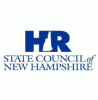 Emotional Intelligence (EQ)
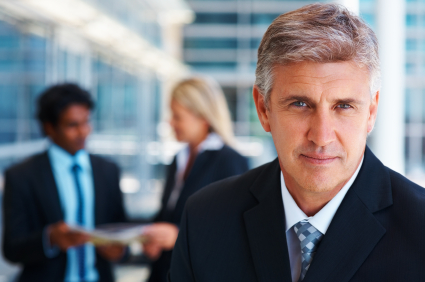 EQ Requires...
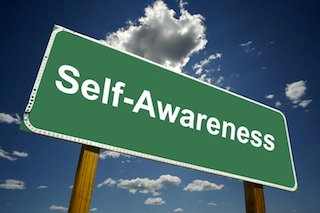 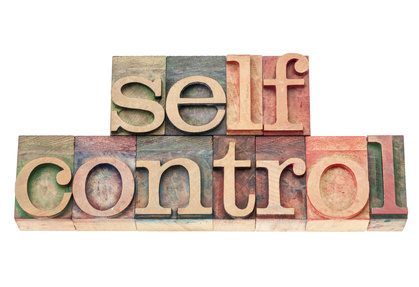 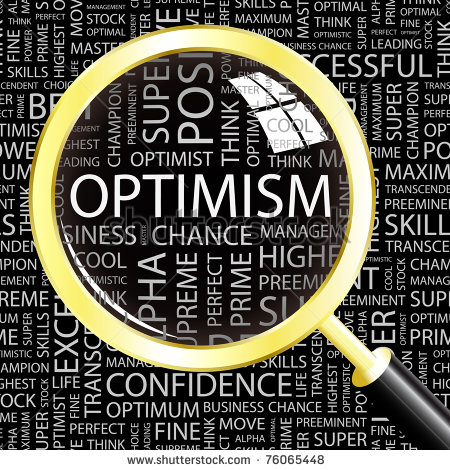 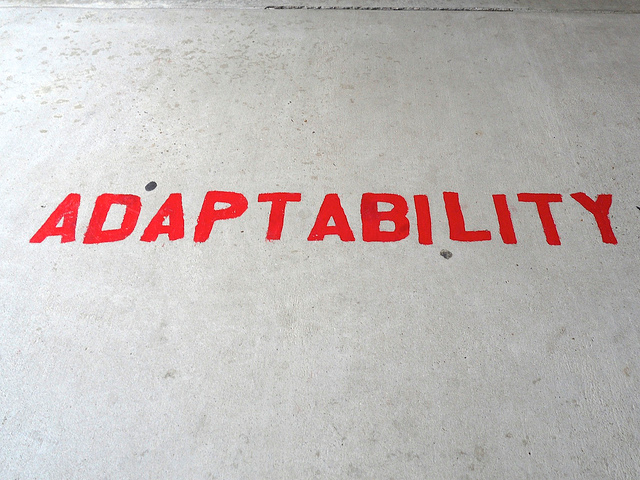 [Speaker Notes: Don’t know if we need this, perhaps just a few pictures that fly in and I say, EQ is made up of skills like self awareness, self control, flexibility and optimism.]
EGO
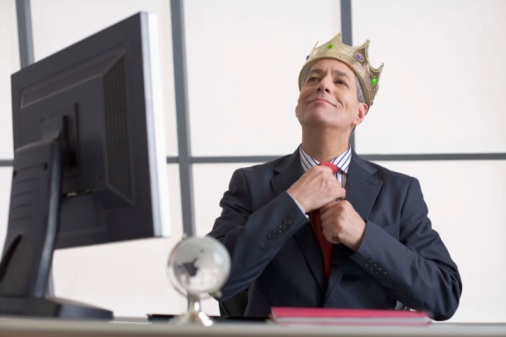 Ego Triggers
Responsibility and accountability with little direct authority
A belief that it’s our job to fix or save people
Access to confidential information 
Type “A” personality
Workload stress
Very high intelligence or technical skills
Fast career ascension
@Shirkani
Stats
Two in five CEO’s fail in the first 18 months on the job
Two thirds of businesses fail in their first ten years
Nearly 100% of CEO’s surveyed said they would like an executive coach but two thirds don’t get one
The Critical Choice
The defining strategy behind why the smartest and most successful executives fail over time or sustain a legacy of greatness.
8 EGO TRAPS
#1	Ignoring Feedback You Don’t Like
#2 	Believing Technical Skills Trump Leadership Skills
#3	Surrounding Yourself With More of You
#4	Not Letting Go of Control
#5	Being Blind to Your Downstream Impact
#6	Underestimating How Much You’re Being Watched
#7	Losing Touch with the Frontline Experience
#8	Relapsing Back to Your Old Ways
Ignoring feedback
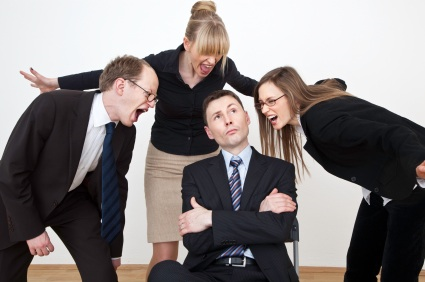 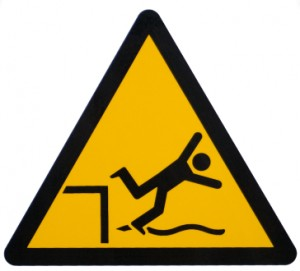 You know you’ve fallen into this trap if….
You think no news is good news.
You assume that since you receive ongoing, honest input about operational issues that your team is being equally forthright in sharing candid feedback about you.
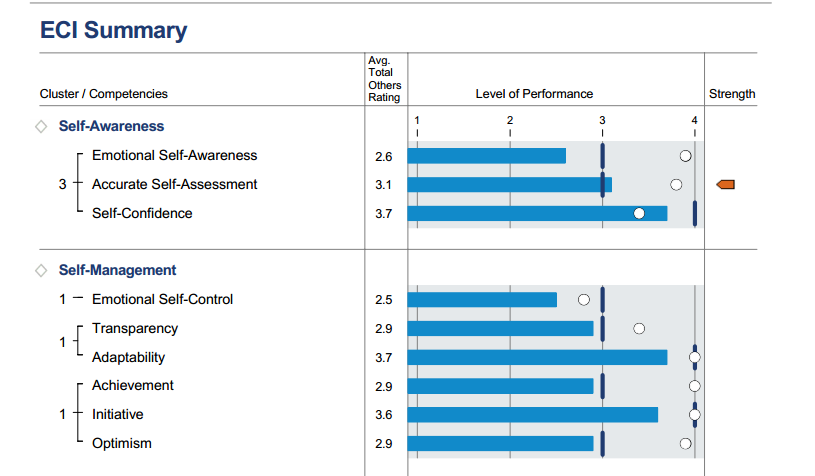 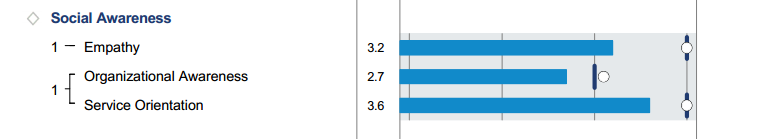 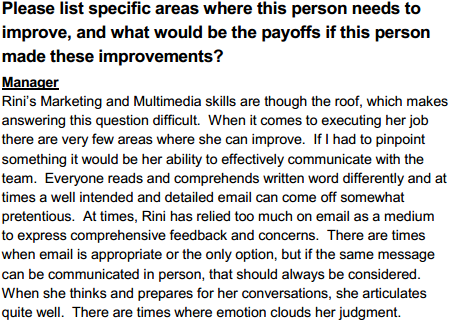 The Importance of Feedback
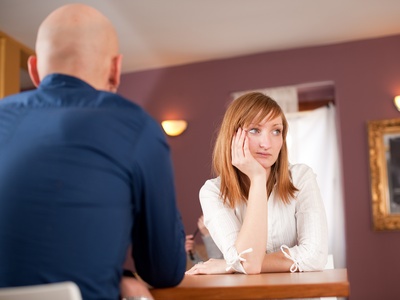 “In 31 companies, a high self-awareness score was strongest predictor of overall success.”
GP Partners & Cornell U
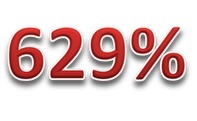 overcome this trap
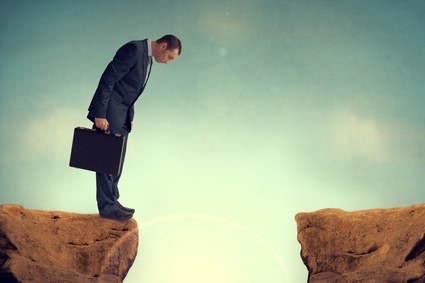 Seek out feedback via a 360 assessment
or executive coach and make 
self-auditing a habit.
not letting go of control
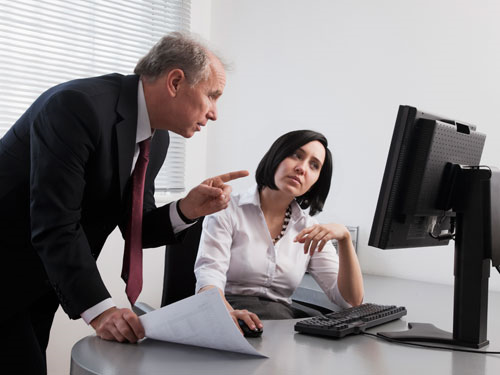 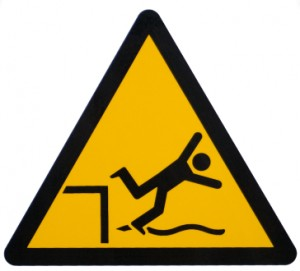 You know you’ve fallen into this trap if….
Your direct reports avoid independent decision making or critical thinking.
It is difficult for anyone to be held accountable because they can always point the finger back at you.
overcome this trap
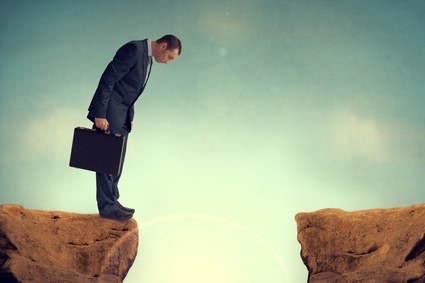 Utilize questioning techniques instead
of giving answers too quickly. Honor 
delegated commitments.  Create 
tools to keep you informed without
having to be involved.
being blind to your downstream impact
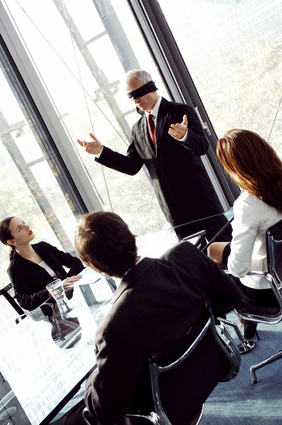 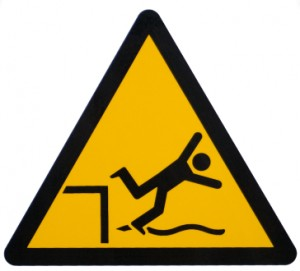 You know you’ve fallen into this trap if….
You delegate tasks to certain people who you know will get it done, but it’s not their job.
You call last minute-meetings, assuming that everyone will clear their calendar. 
And they all show up.
E-ADHD
300%
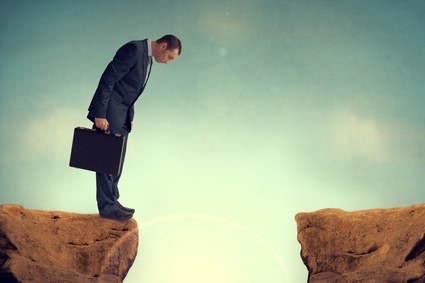 overcome this trap
Get good at recognizing when your ego
is leading the way – by acting before
taking others into consideration or 
implementing “initiatives du jour”.
LOSING TOUCH WITH THE FRONTLINE EXPERIENCE
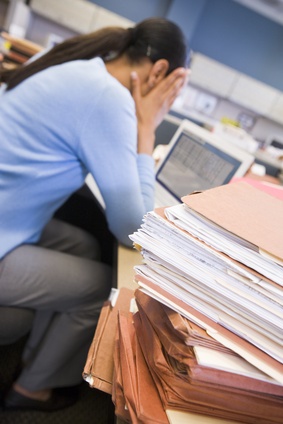 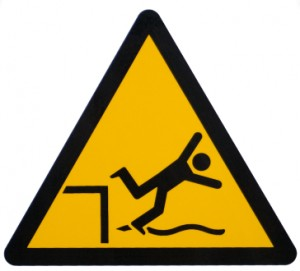 YOU KNOW YOU’VE FALLEN IN THIS TRAP IF…
You don’t periodically spend time working alongside employees doing work with them.
You have employees you have never met working in locations you have never visited.
OVERCOME THIS TRAP
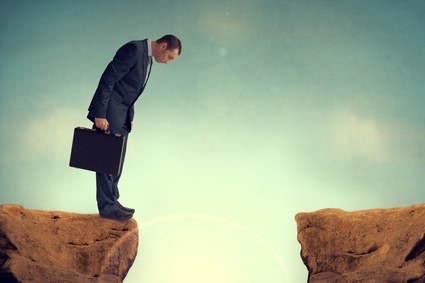 Schedule time to meet with people
throughout your organization and
take advantage of opportunities that
allow you to have “agenda-less” 
conversations.
@Shirkani
RELAPSING BACK TO YOUR OLD WAYS
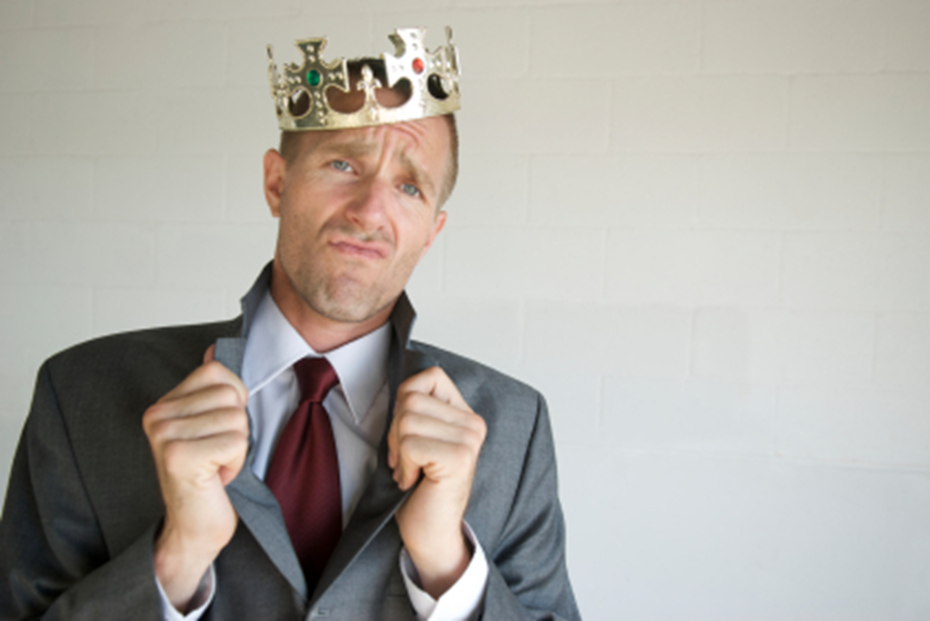 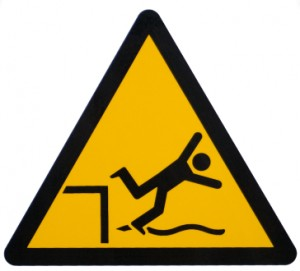 You know you’ve fallen into this trap if….
You slide back to comfort zone responses, not making mindful choices in interactions with others.
You are selectively on your best behavior with certain audiences.
Good days you show high EQ.  Bad days you let it slide.
overcome this trap
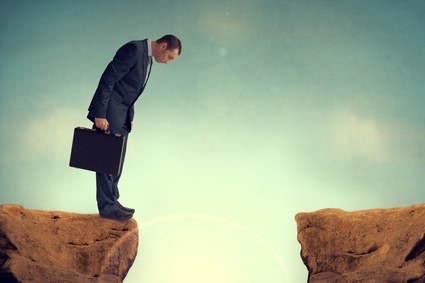 Identify and meet regularly with an
accountability partner. Someone who
will keep you honest to your 
commitments.
Free Resource:
www.penumbra.com
Free Resource:
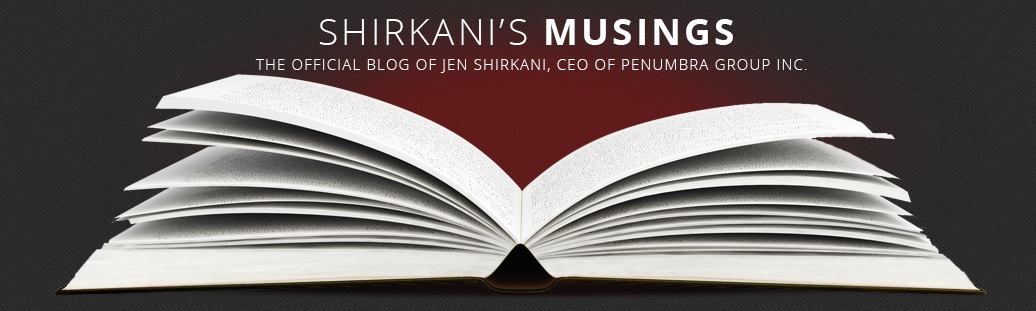 Connect with Me:
@Shirkani
Connect with Me:
www.linkedin.com/in/jenshirkani
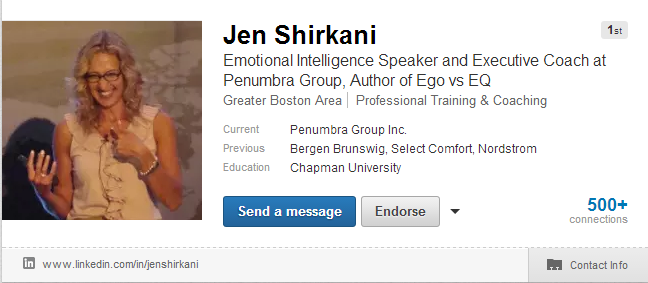 www.EgovsEQ.com
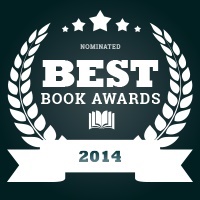 Thank You!
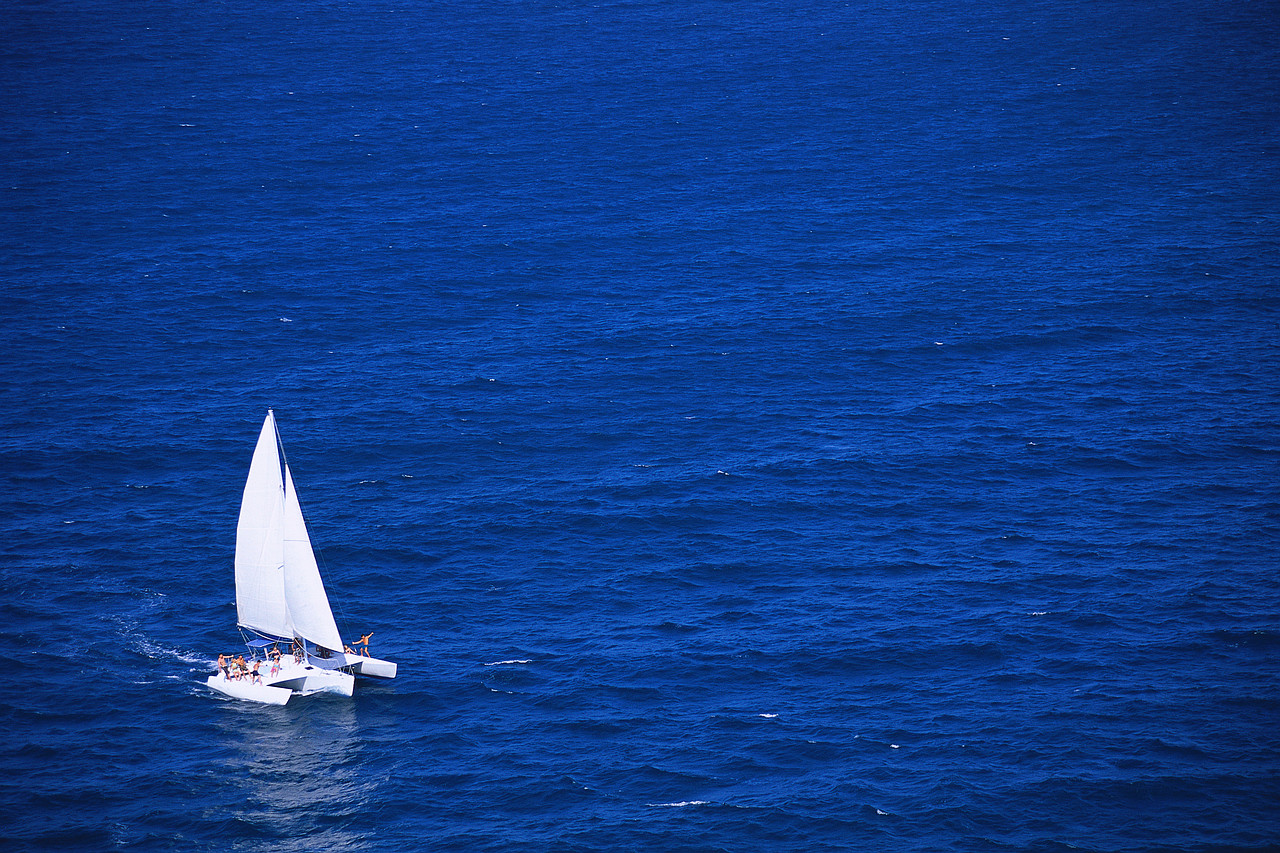